Sunday Service
May 04, 2025
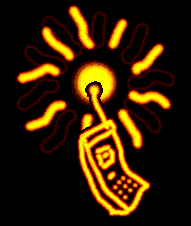 Please turn off cell phones and other devices, Thanks!
Weekly Bible Verse
Call to Worship
Hymn of Praise
Lord's Prayer        Matthew 6:9-13
Our Father which art in heaven, Hallowed be thy name. Thy kingdom come, Thy will be done in earth, as it is in heaven. Give us this day our daily bread. And forgive us our debts, as we forgive our debtors. And lead us not into temptation, but deliver us from evil: For thine is the kingdom, and the power, and the glory, for ever. Amen.
Invocation
Hymn of Praise
1.  Welcome all brothers and sisters and friends who come to the Sunday Worship Service.  We extend our special welcome to our guests.  Please stop by our Welcome Center located in the Church Library (Room 201).
2.  The board is recommending a confirmation of service for Pastor Stone Wang as pastor at RCCC. The vote will take place at our congregational meeting on June 8th. A town hall will be held at RCCC today, May 4th at 1:30 PM for any feedback or questions.
3.  There will be a Gospel outreach on Mother’s Day weekend, 10th and 11th where we will show the film “Love, Plan B” in Chinese with English subtitles. The movie will be free so please invite friends to come and watch. The time and date of each show will be on the movie posters.
4.  Thank you to those who came out to help clean up our church grounds yesterday! May we continue to take care of all that God has entrusted us with.
5.  The May Agape Fellowship group meeting will be held this Saturday, May 10th from 11 AM – 1:30 PM with Sister Shirley Lynn sharing. Everyone is invited to attend as we can learn, grow and share God’s love together.
6.  Urbana 25, a conference for believers interested in global missions, will be held from December 28 to 31, 2025, in Phoenix, Arizona. All interested individuals are encouraged to contact Minister Egan or Brother Robert Chou for more information.
Welcome and Announcement
Pastoral Prayer
Scripture Reading
Message
靜默
主在聖殿中
上主今在祂的聖殿中，
上主今在祂的聖殿中，
萬國的人當肅靜，
萬國的人在主前當肅靜，
當肅靜，當肅靜，
應當肅靜。阿門。
聖餐
Doxology
Praise God, 
from Whom all blessings flow;
Praise Him, all creatures here below;
Praise Him above, ye heavenly host;
Praise Father, Son, and Holy Ghost.
Amen.
Benediction
使徒信經
我信上帝，全能的父，創造天地的主；
我信我主耶穌基督，上帝獨生的子；因聖靈感孕，由童貞女馬利亞所生；在本丟彼拉多手下受難，被釘於十字架，受死，埋葬；降在陰間，第三天從死人中復活；升天，坐在全能父上帝的右邊；將來必從那裡降臨，審判活人死人。
我信聖靈；我信聖而公之教會；我信聖徒相通；我信罪得赦免；我信身體復活；我信永生。阿們。